Encouraging Resilience Through Peer and Instructor Support
Anna Campbell
CST/CSFA, CRCST
BA, MSEd, PhD (May 2023!)
Masters Online Teaching Certificate
Certified Mental Health First Aid
“The Great Resignation”
Since February 2021, more than 5 million workers have quit their jobs 
The healthcare industry is one of the hardest hit
20 percent of the workforce over the past two years
Overall, healthcare employment is down by an estimated 500,000 workers
To submit your answers, use your camera and scan the QR code below to open Poll Everywhere, or go to PollEv.com and enter AnnaCampbell298
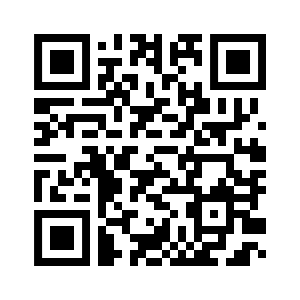 https://www.polleverywhere.com/free_text_polls/UWAsfnJLLai04jEa9nzGQ
Transformative Learning
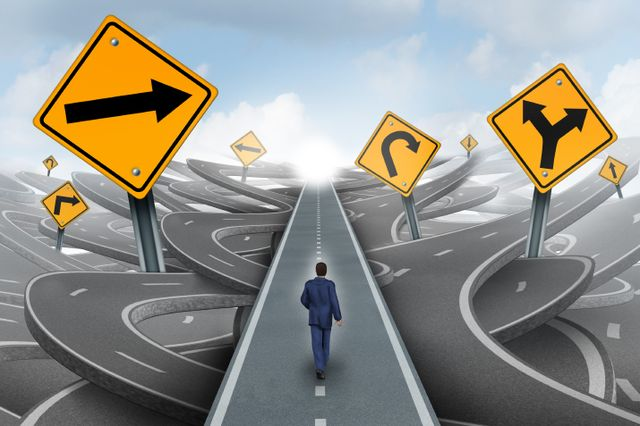 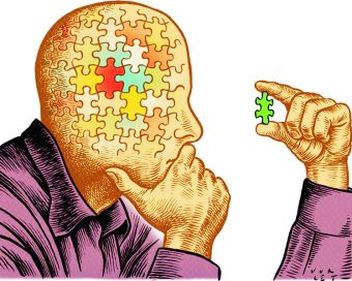 Dilemma
Critical Reflection
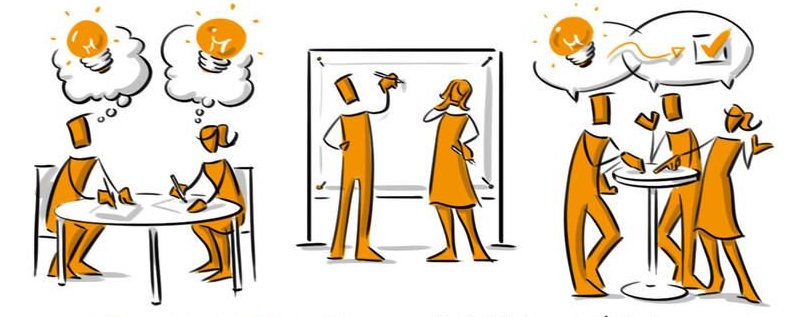 Discourse
49% of Americans agree that the fear of failure prevents them from achieving or revisiting their goals
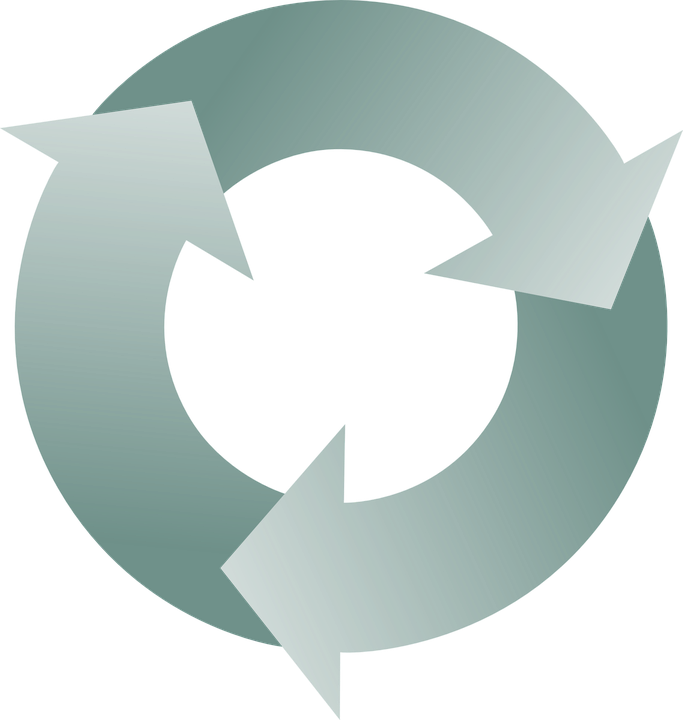 Motivation
Resilience
Support
Challenge
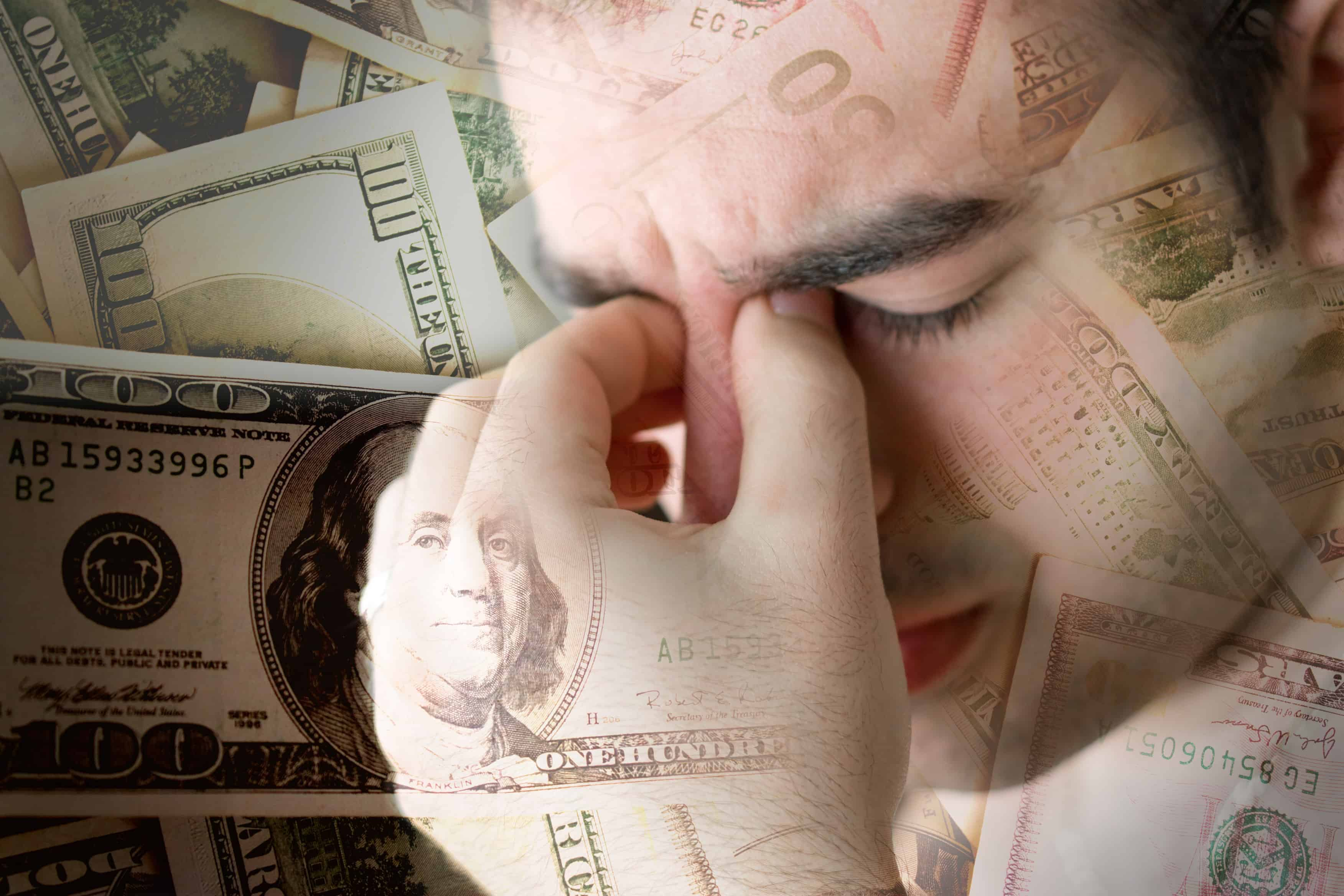 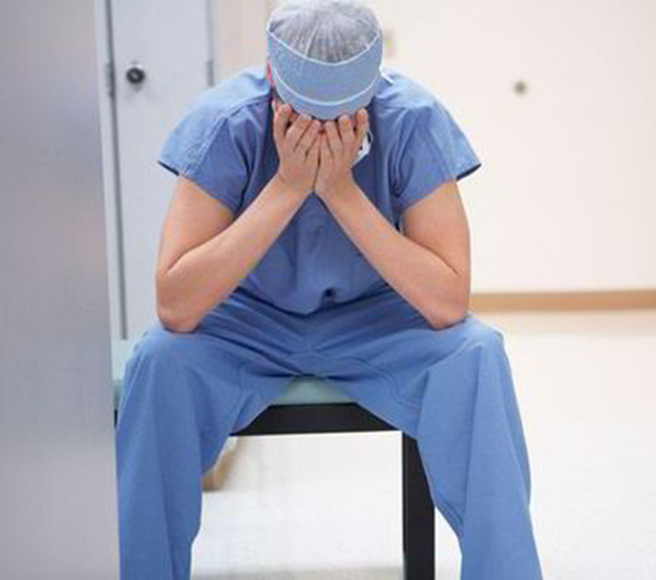 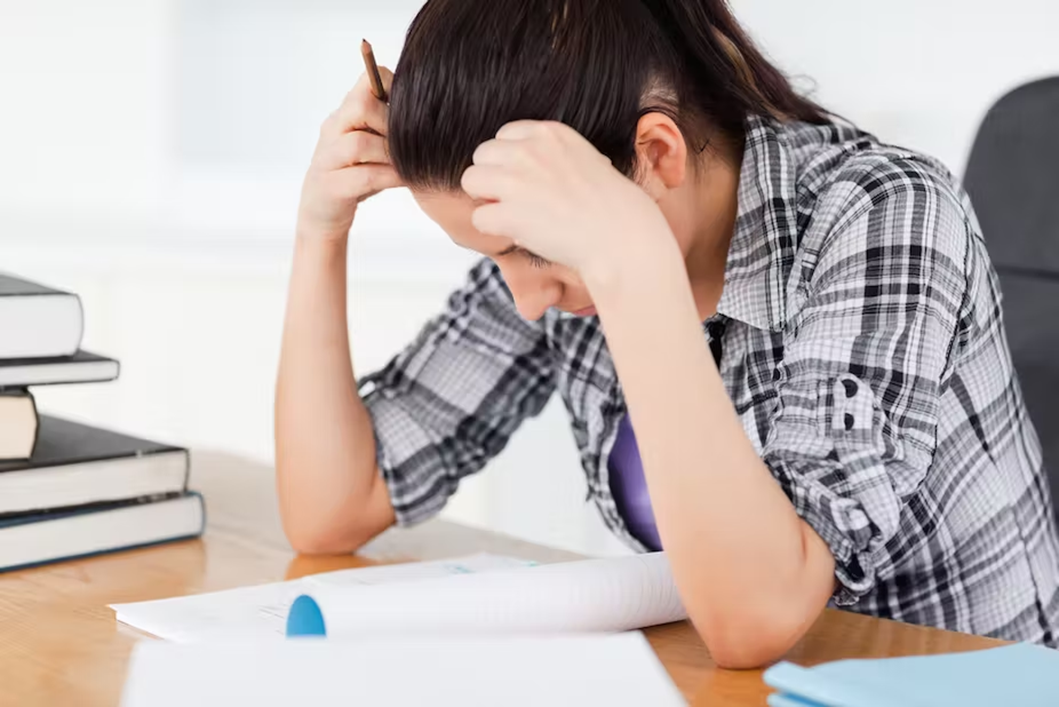 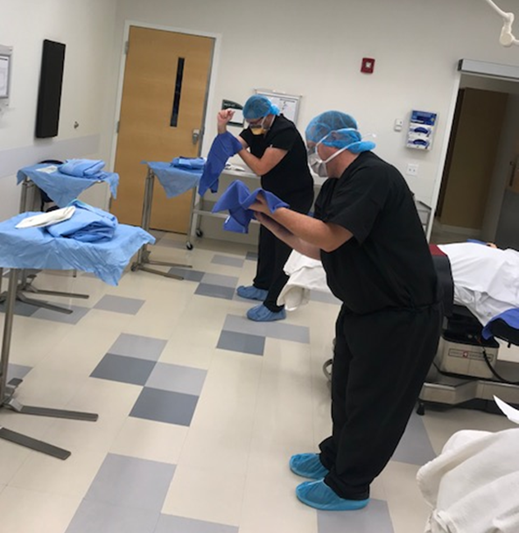 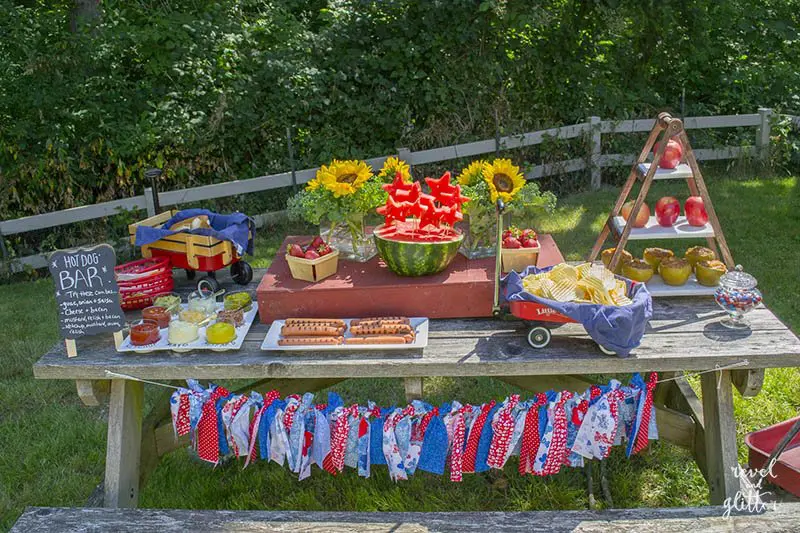 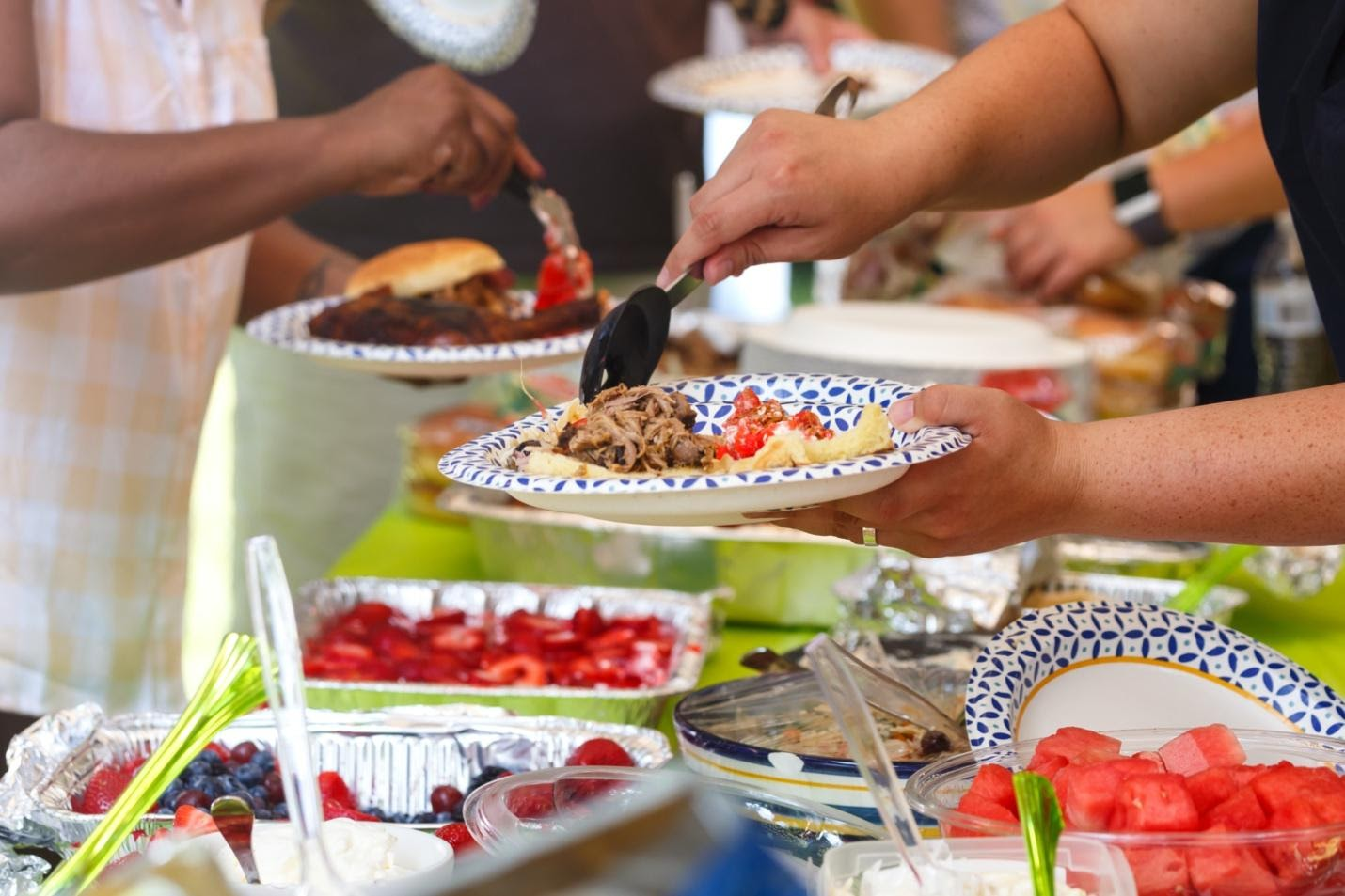 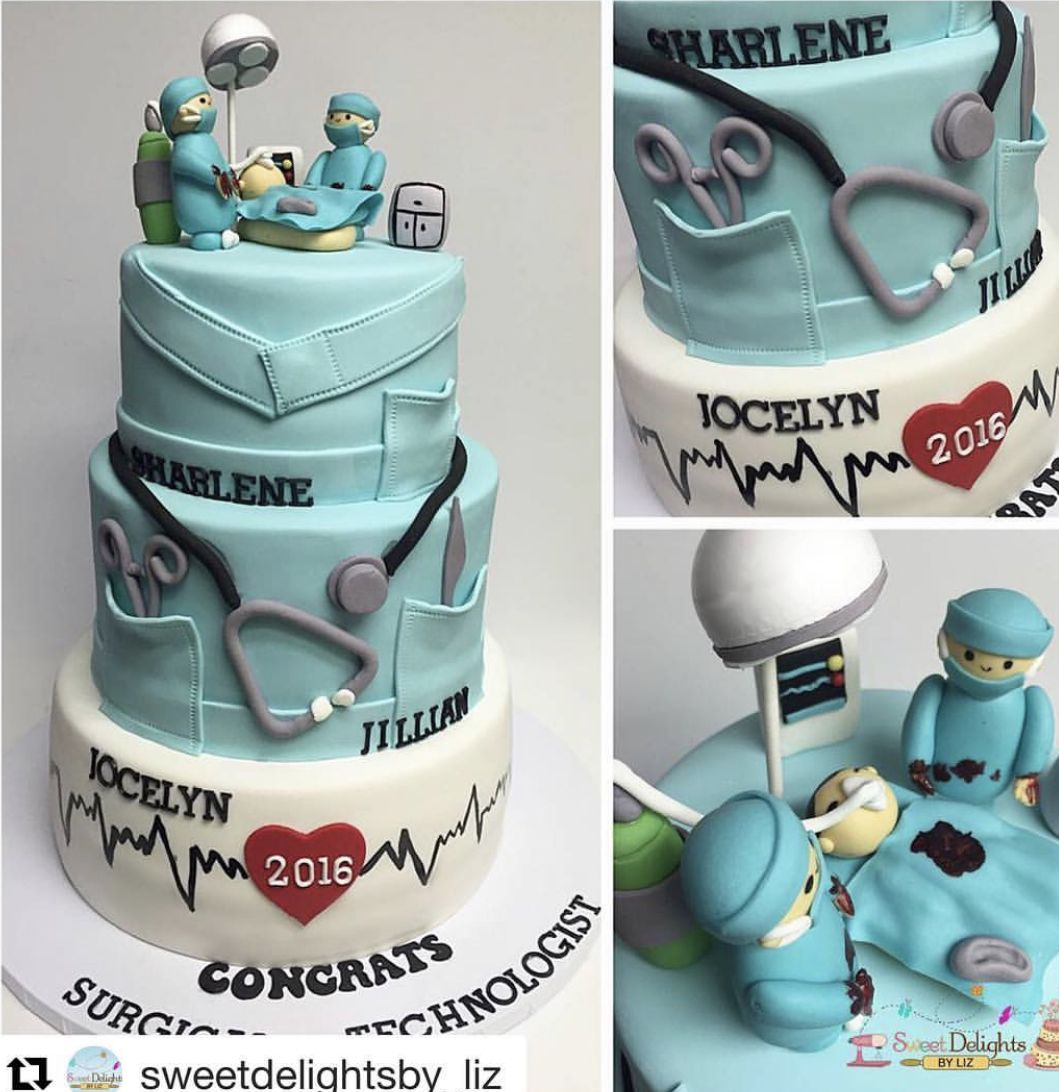 “We must fail in here so we don’t fail out there.”